Interpretace spekter
Oblast otisku prstu – 500 – 1500 cm-1
valenční vibrace většiny anorganických molekul
deformační vibrace organických molekul – d HCH, d CCH, d COH
některé valenční vibrace organických molekul n C-C, n C-O
Charakteristické vibrace – poloha spektrálních pásů funkčních skupin je relativně málo závislá na zbytku molekuly, proto je možné jejich vlnočty tabelovat
Interpretace spekter
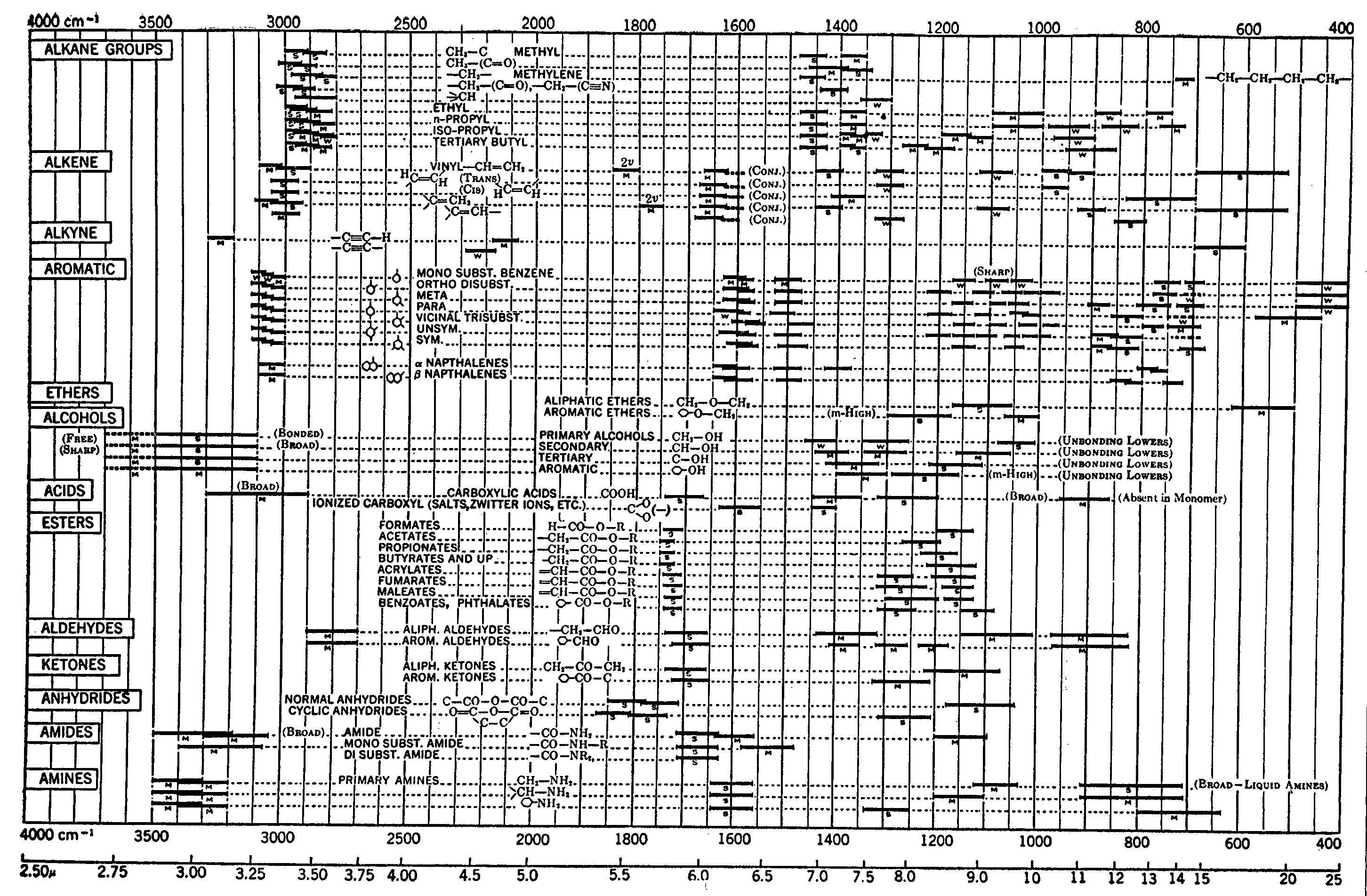 Izotopicky substituované molekuly
Interpretaci IR a RA spekter lze usnadnit izotopickou substitucí ve zkoumané molekule.
Nedojde ke změně geometrie molekuly, ale změní se hmotnosti atomů.
Dojde k poklesu frekvencí všech vibrací, jichž se substituovaný atom účastní.
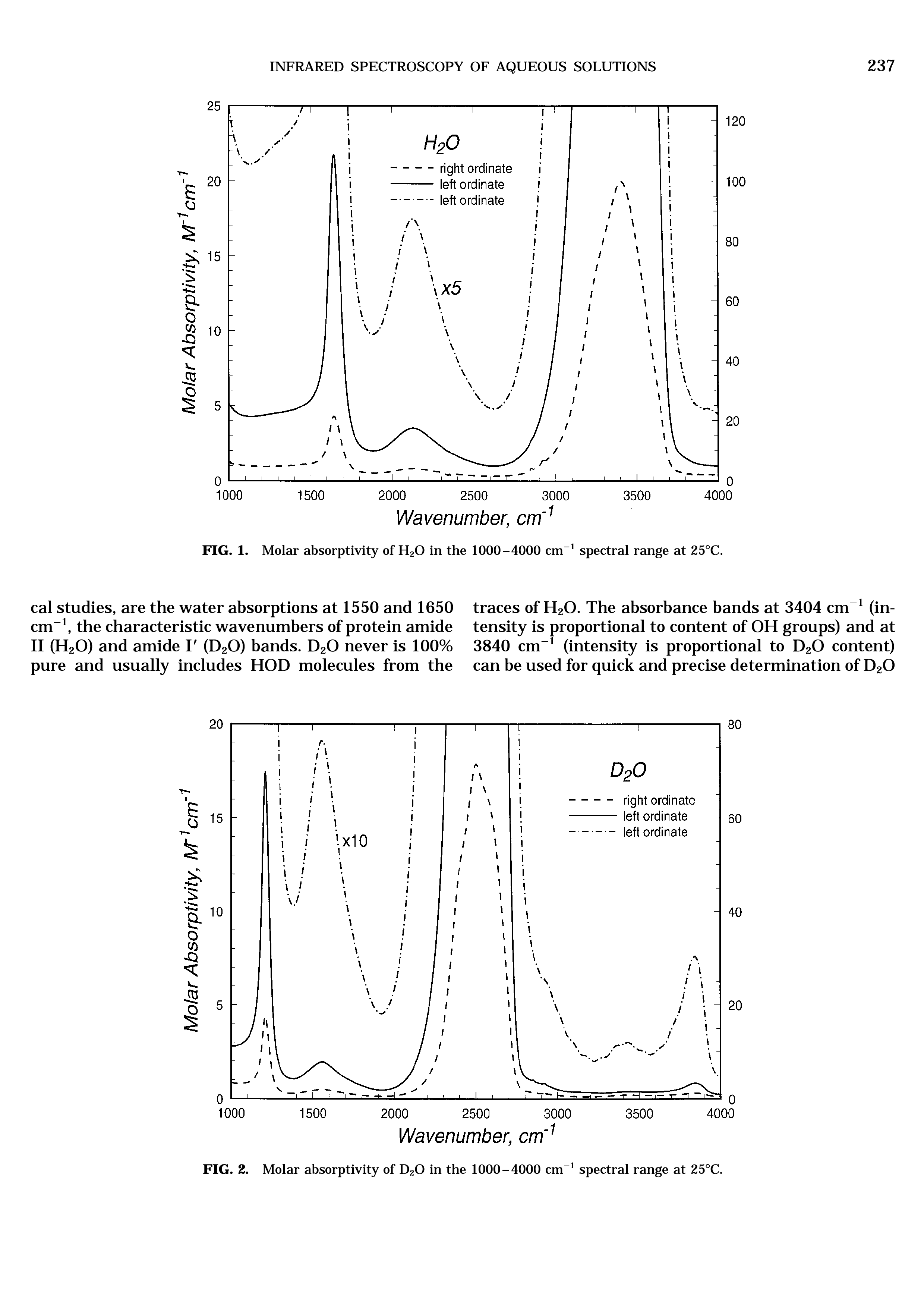 Knihovny spekter
http://sdbs.riodb.aist.go.jp/sdbs/cgi-bin/cre_index.cgi
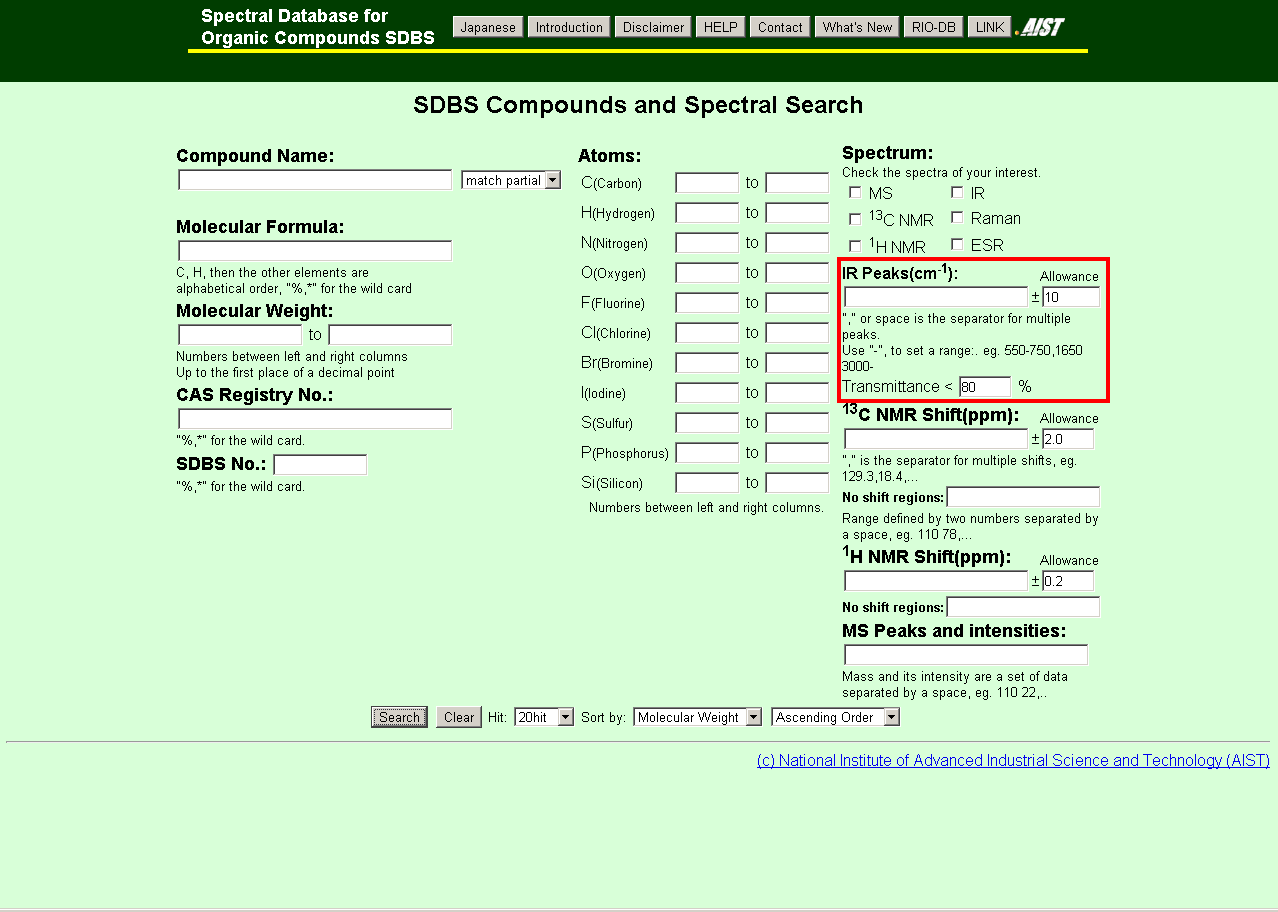